Levers
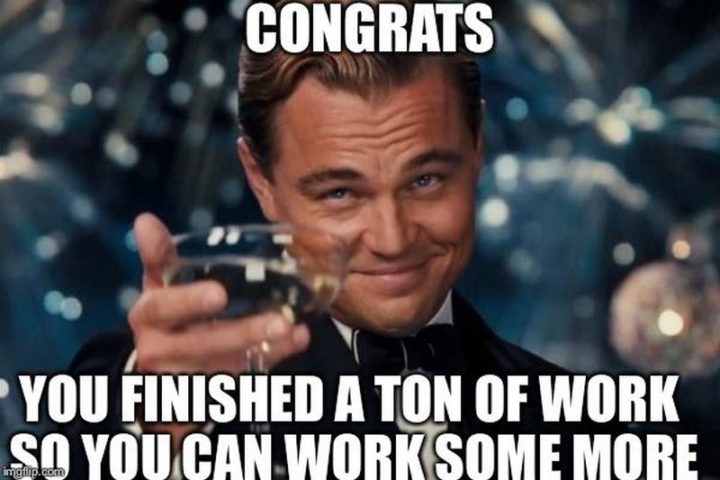 Sporting examples
1st Degree Lever
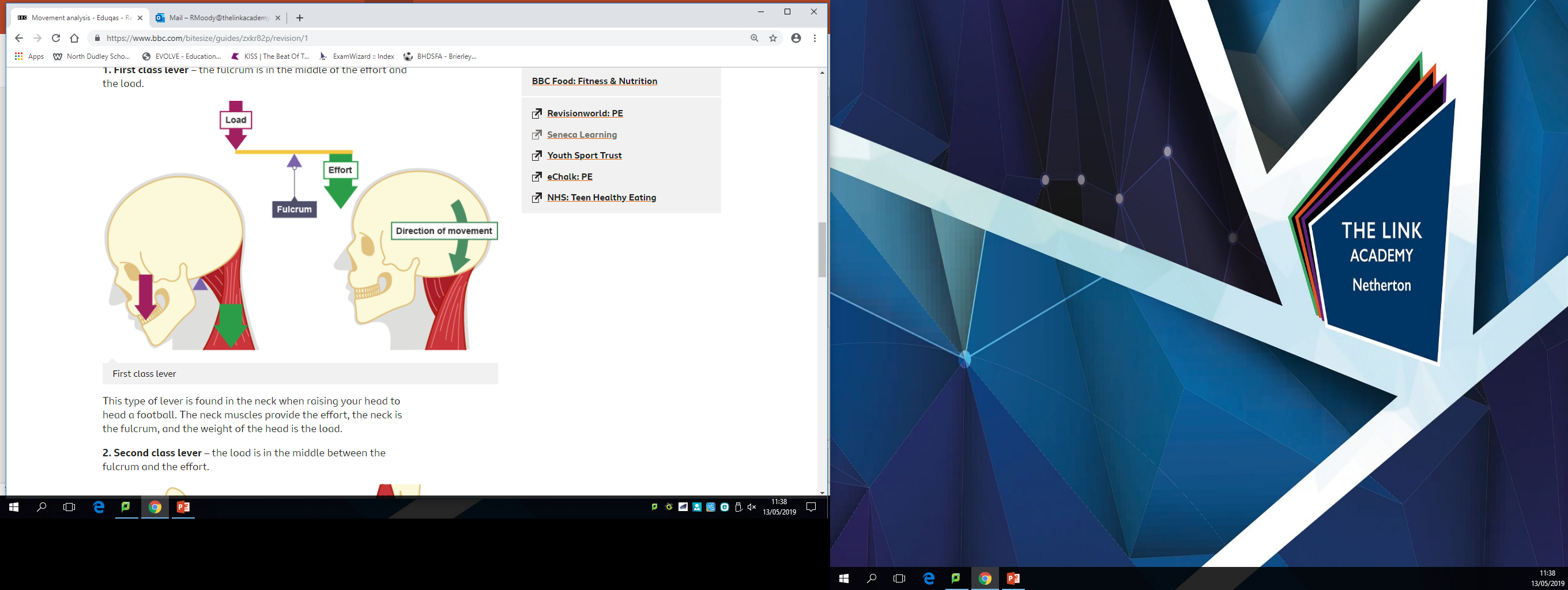 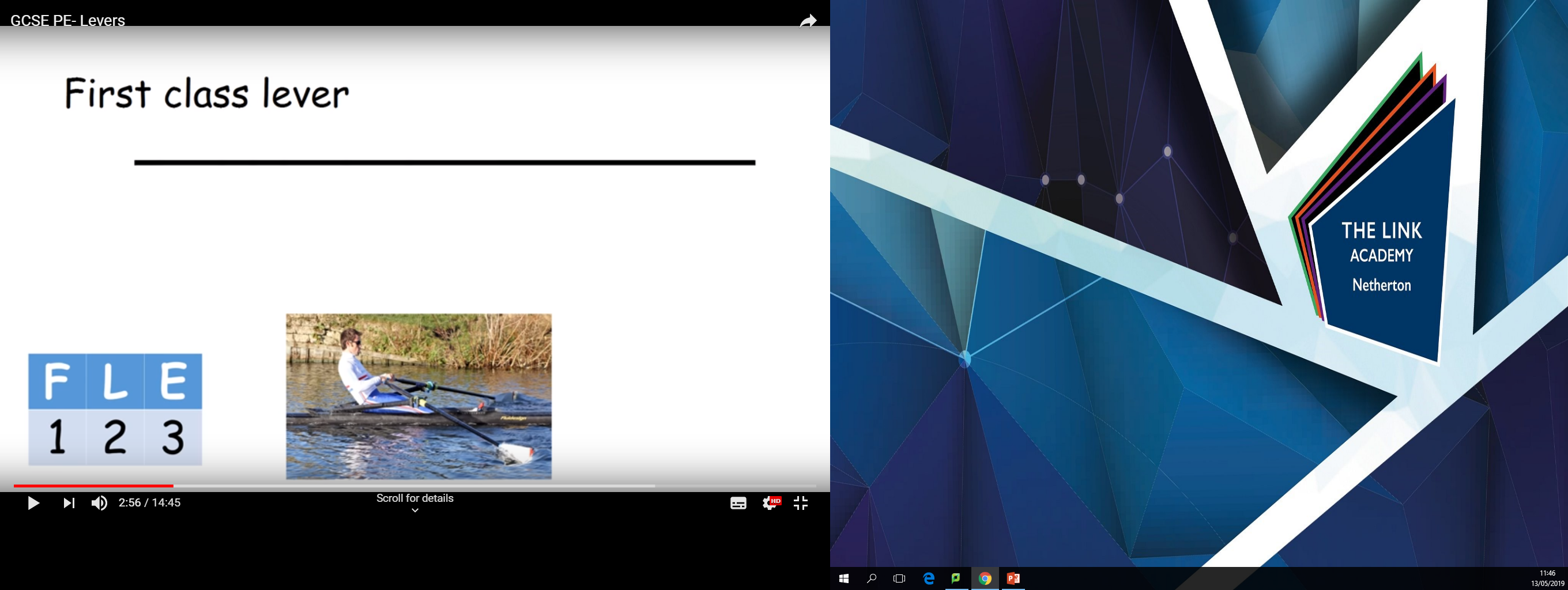 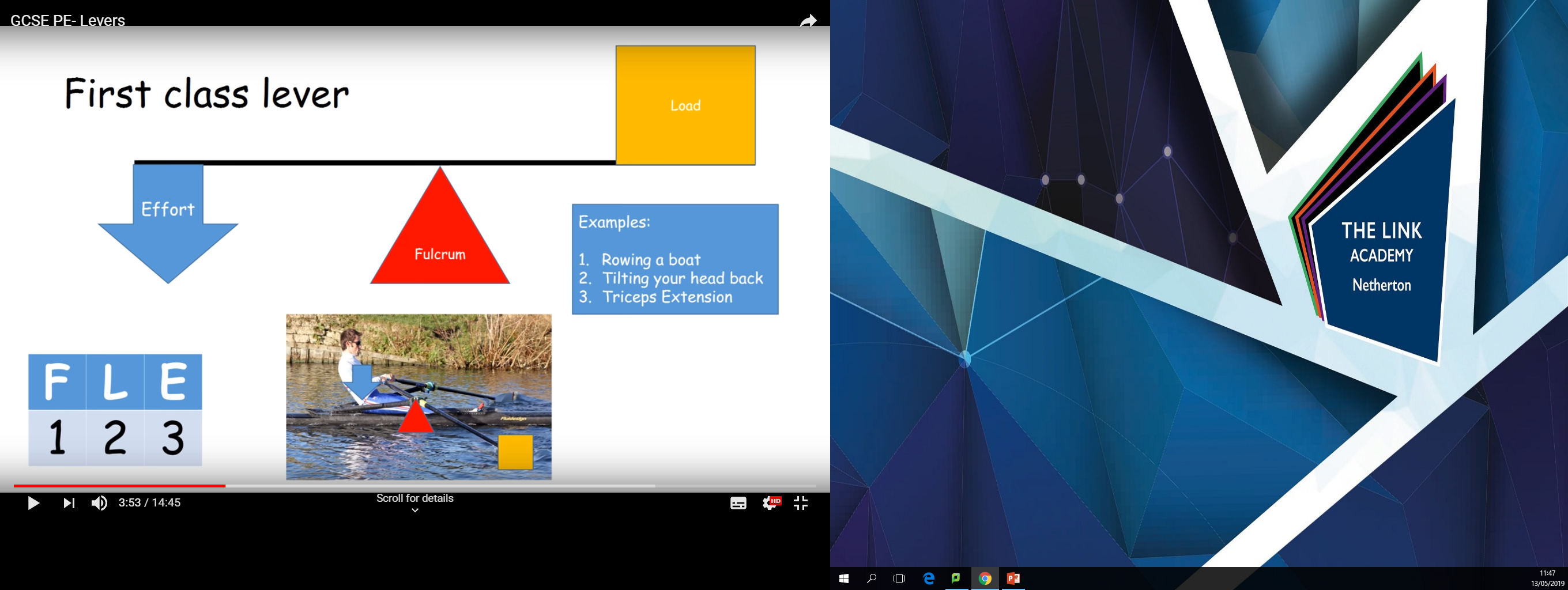 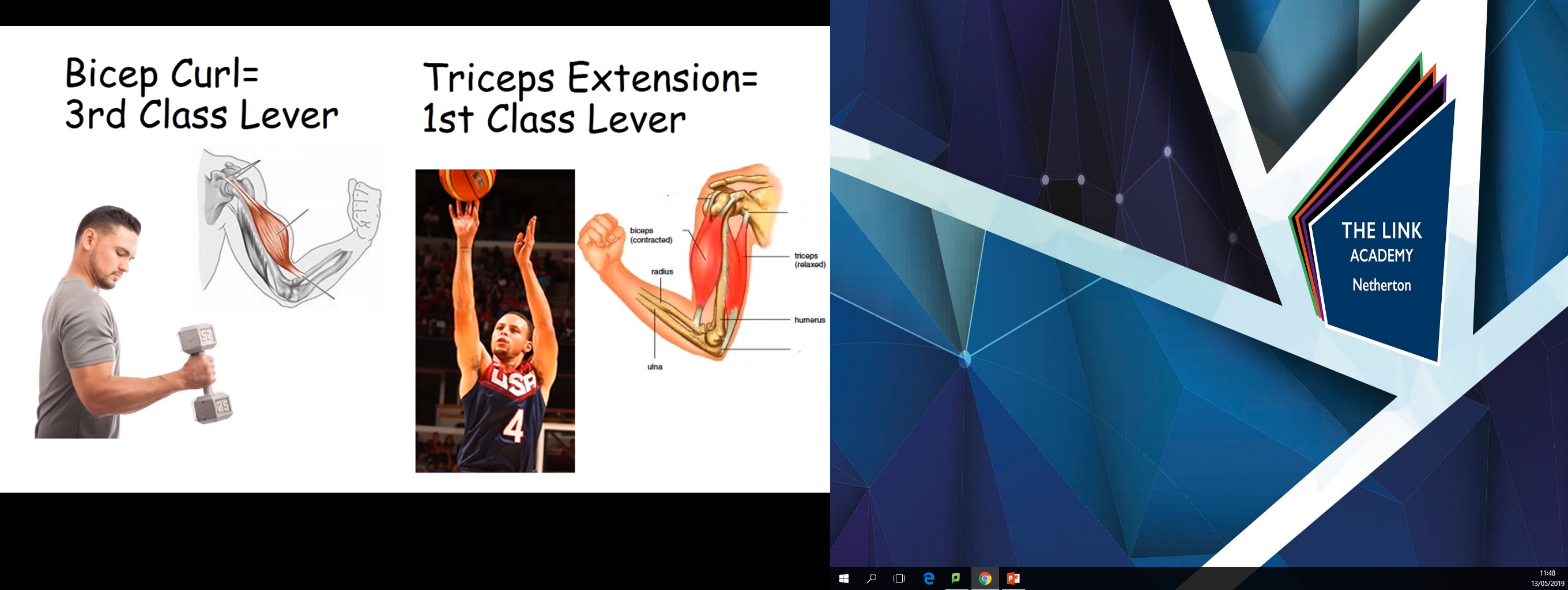 1st Degree Lever
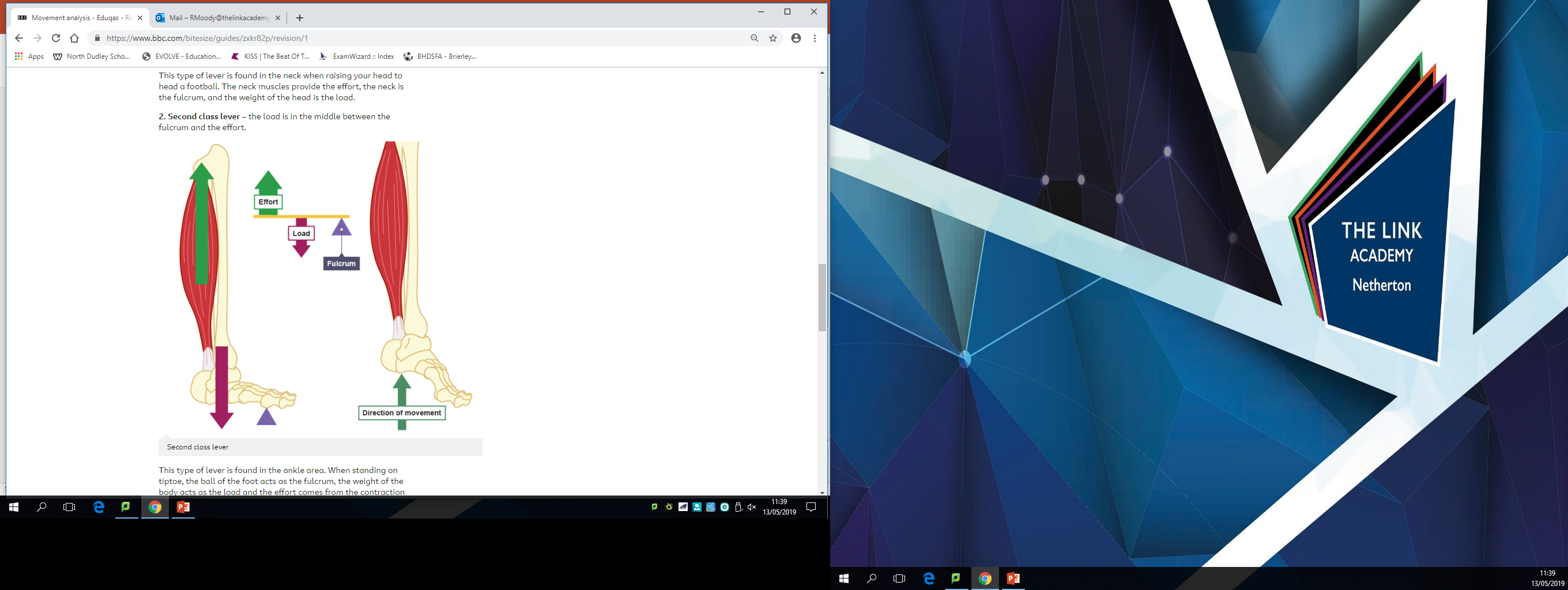 2nd Degree lever
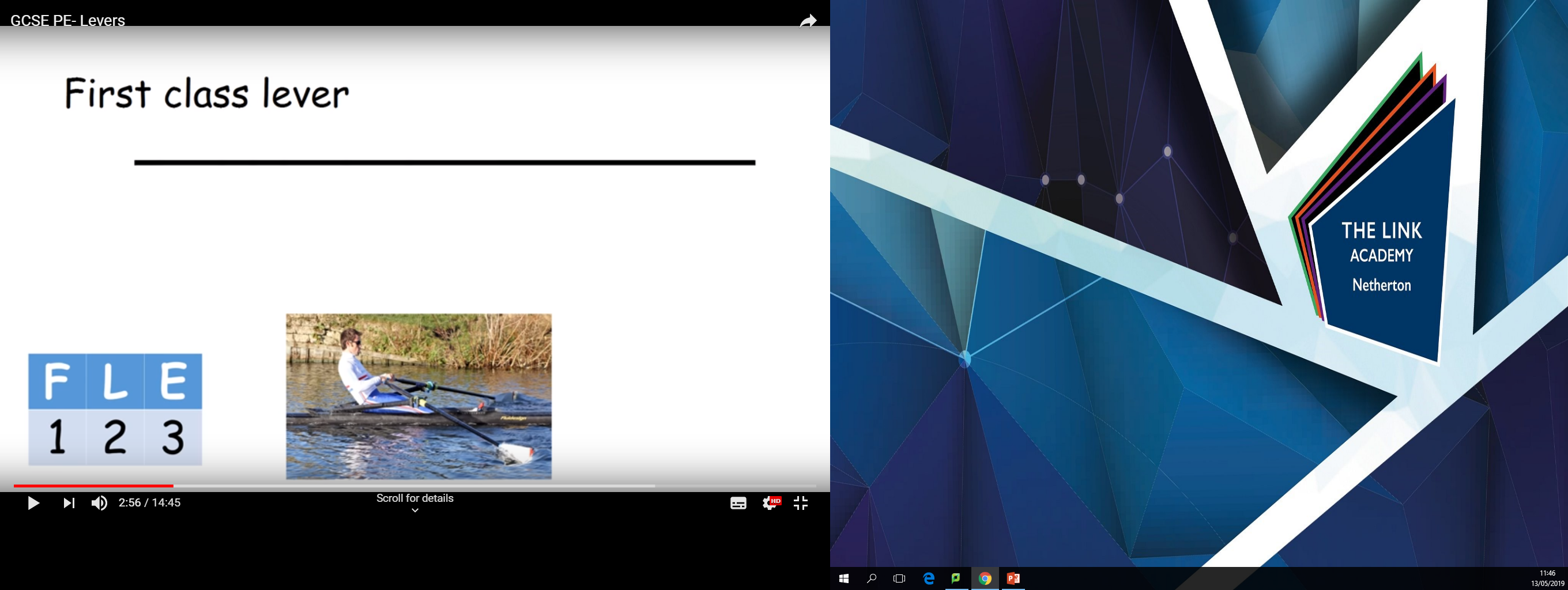 2nd Degree lever
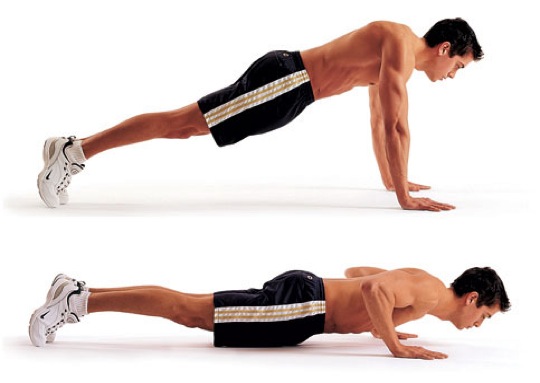 Fulcrum
Effort
Load
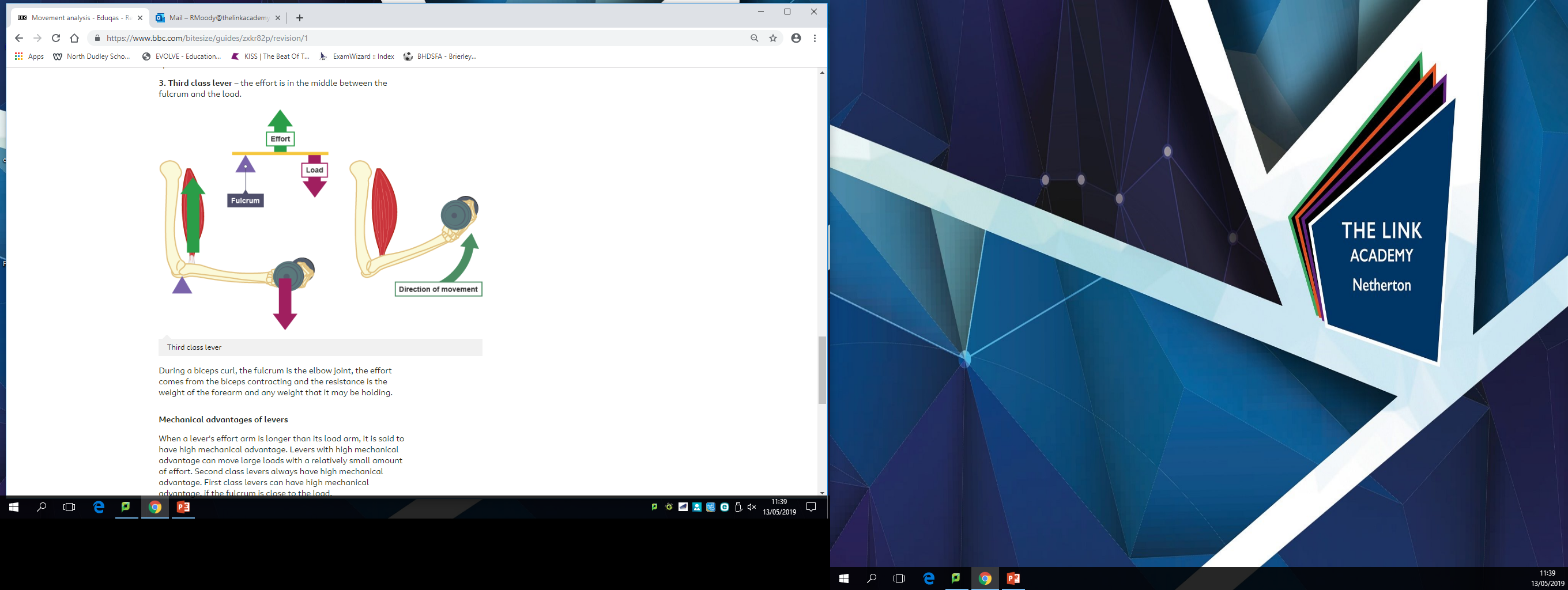 3rd Degree lever
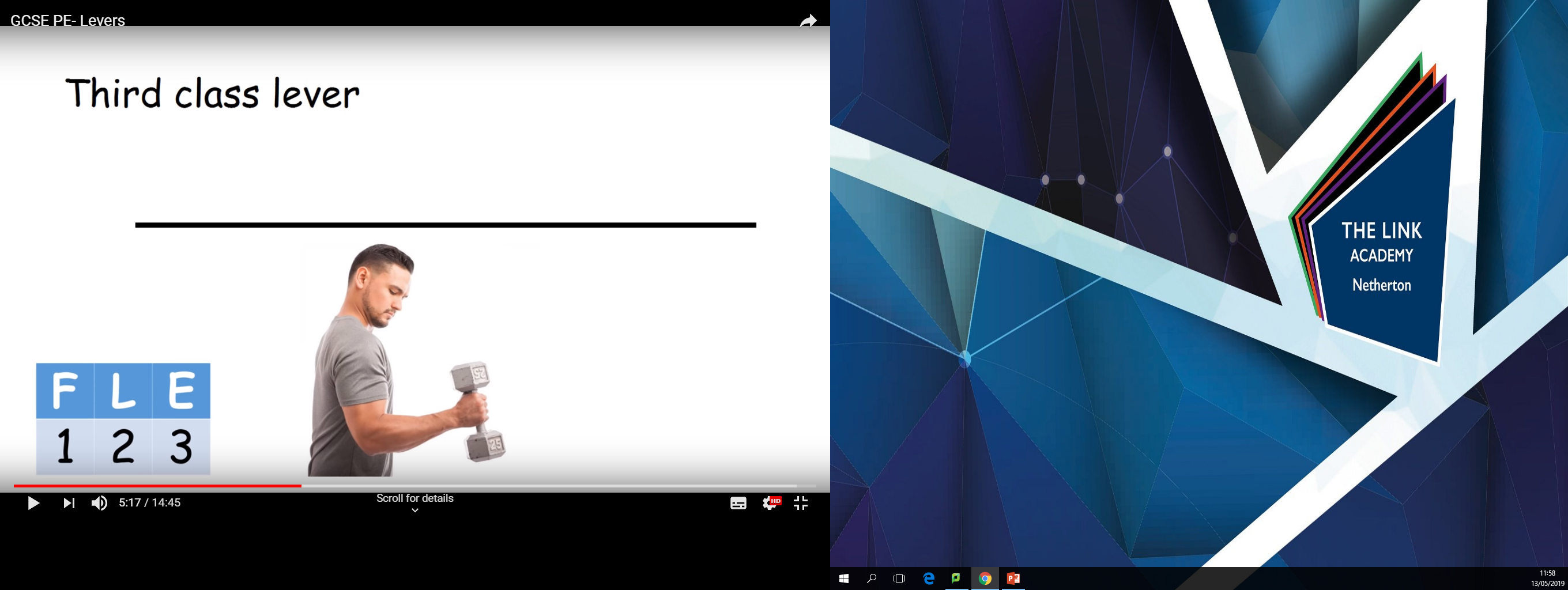 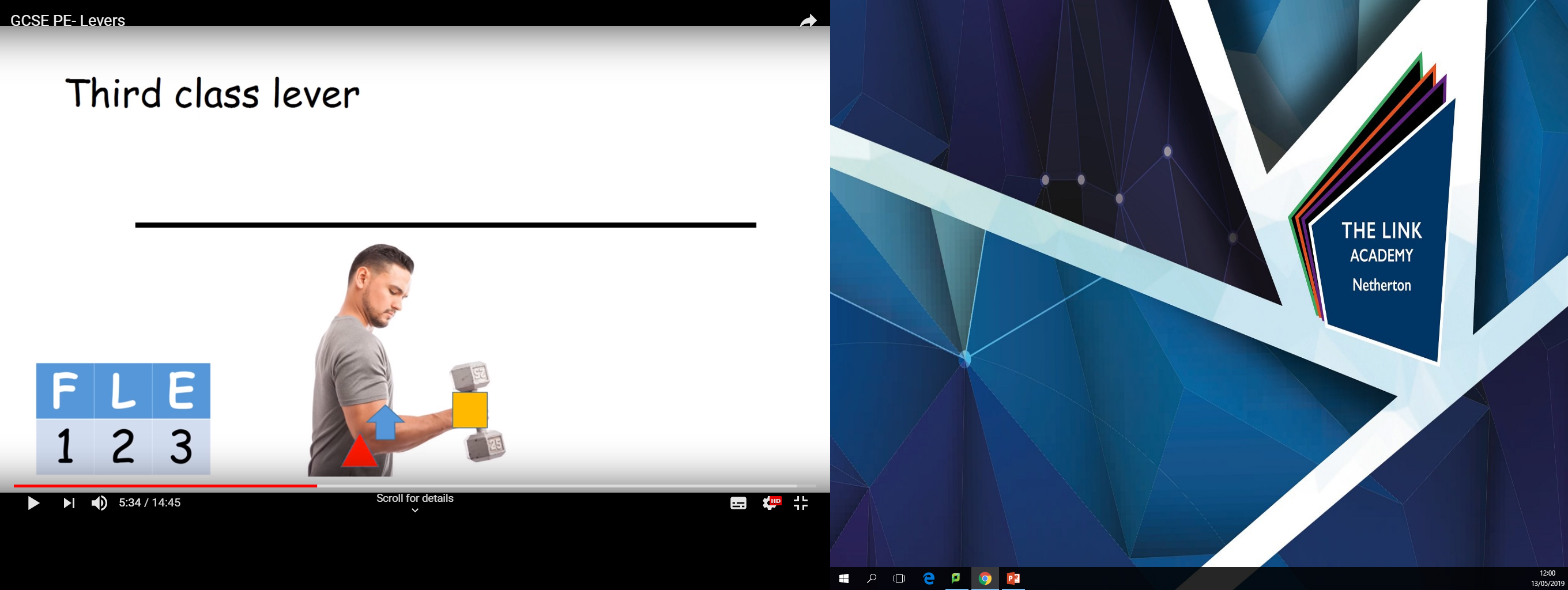 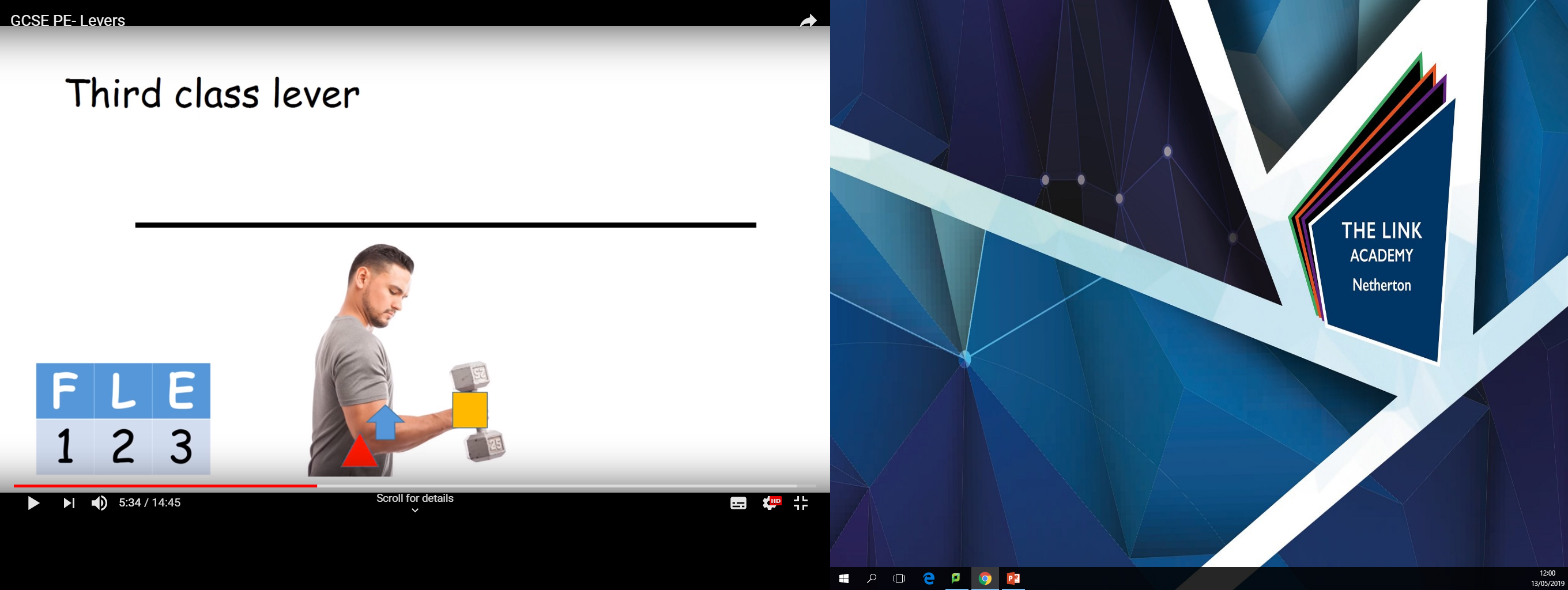 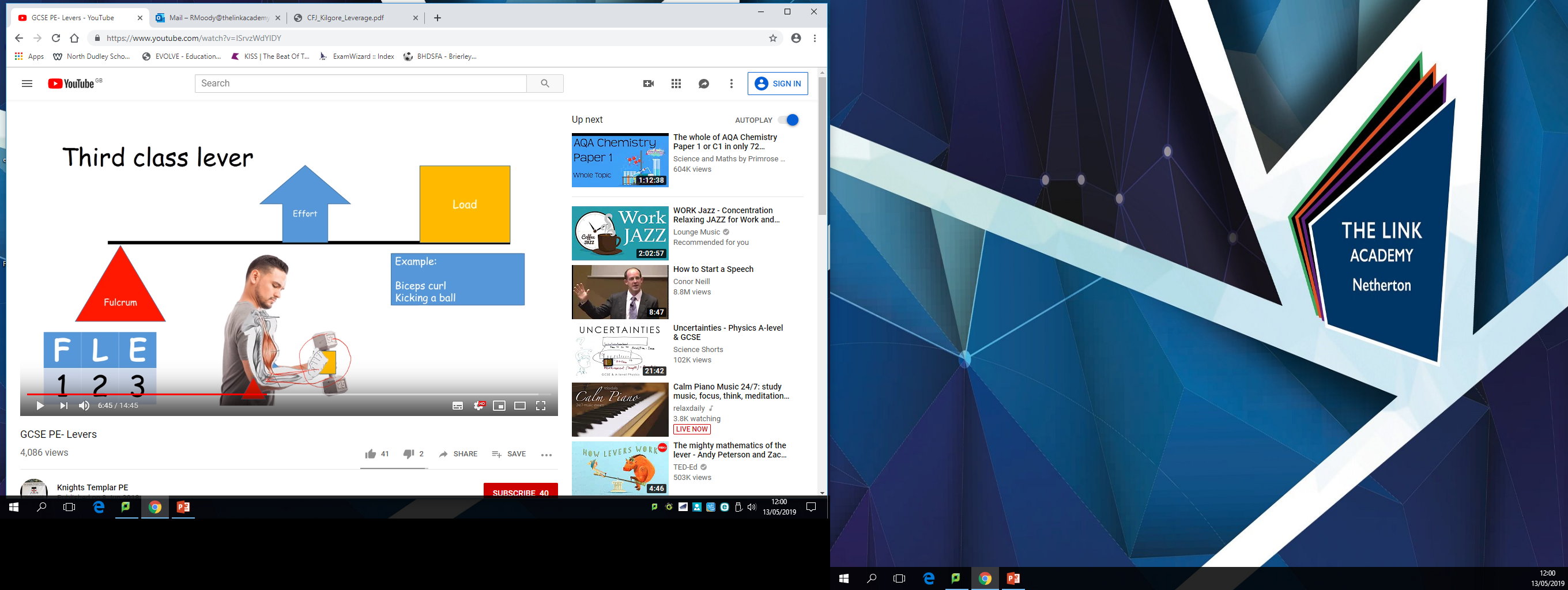 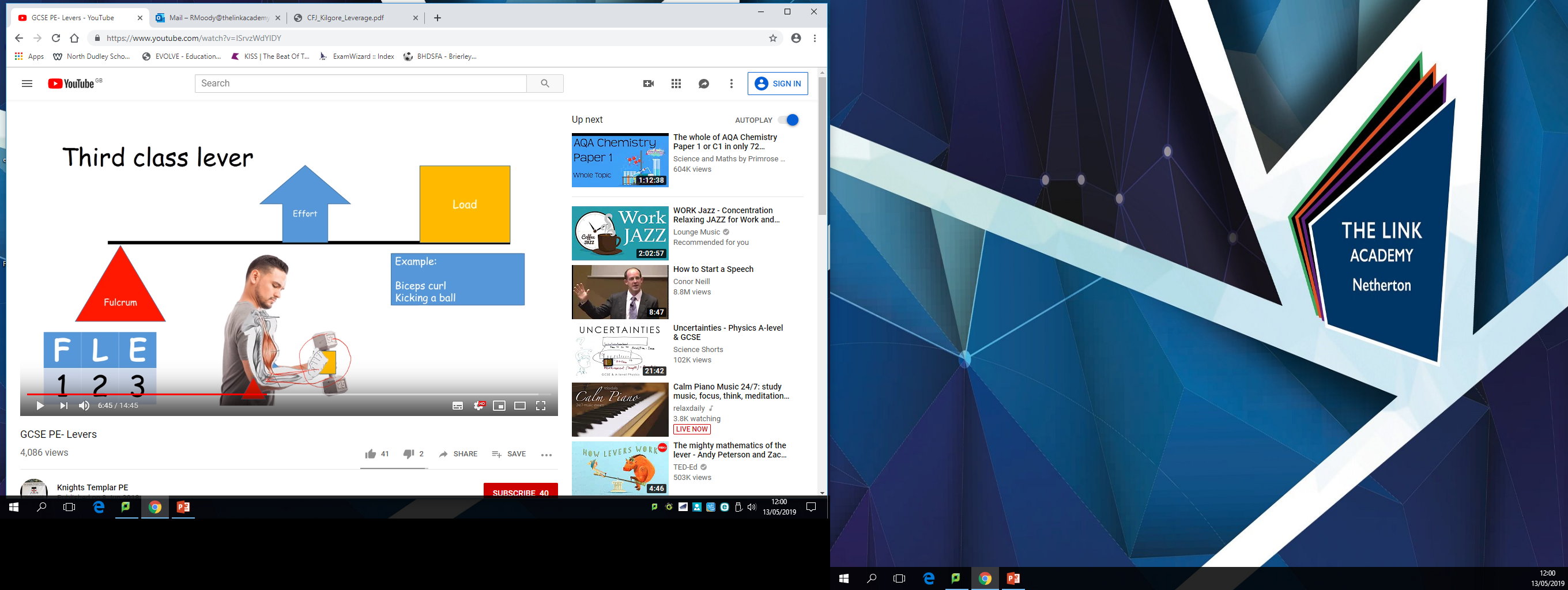 3rd Degree lever
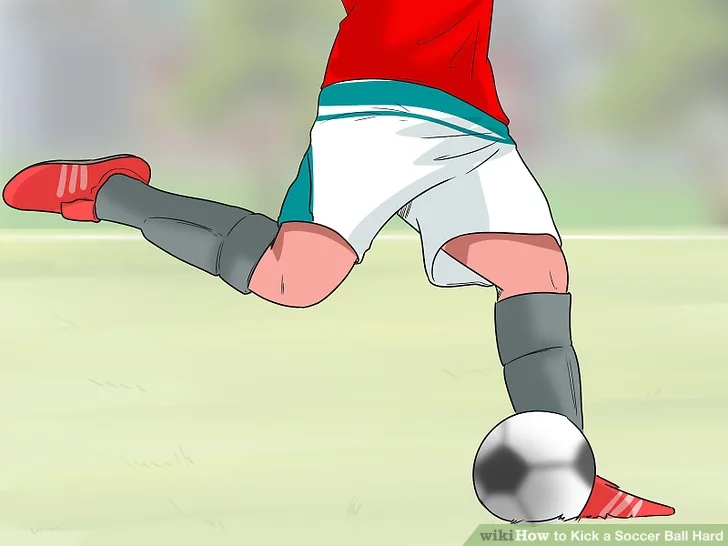 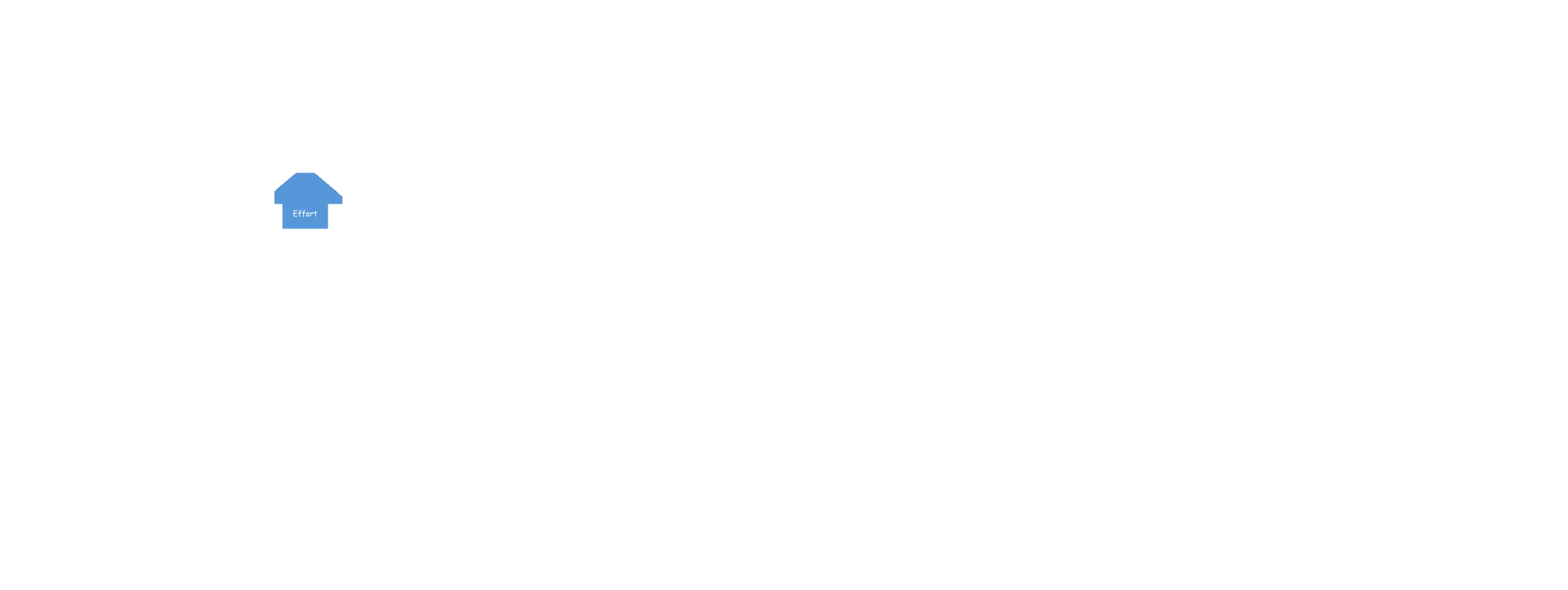 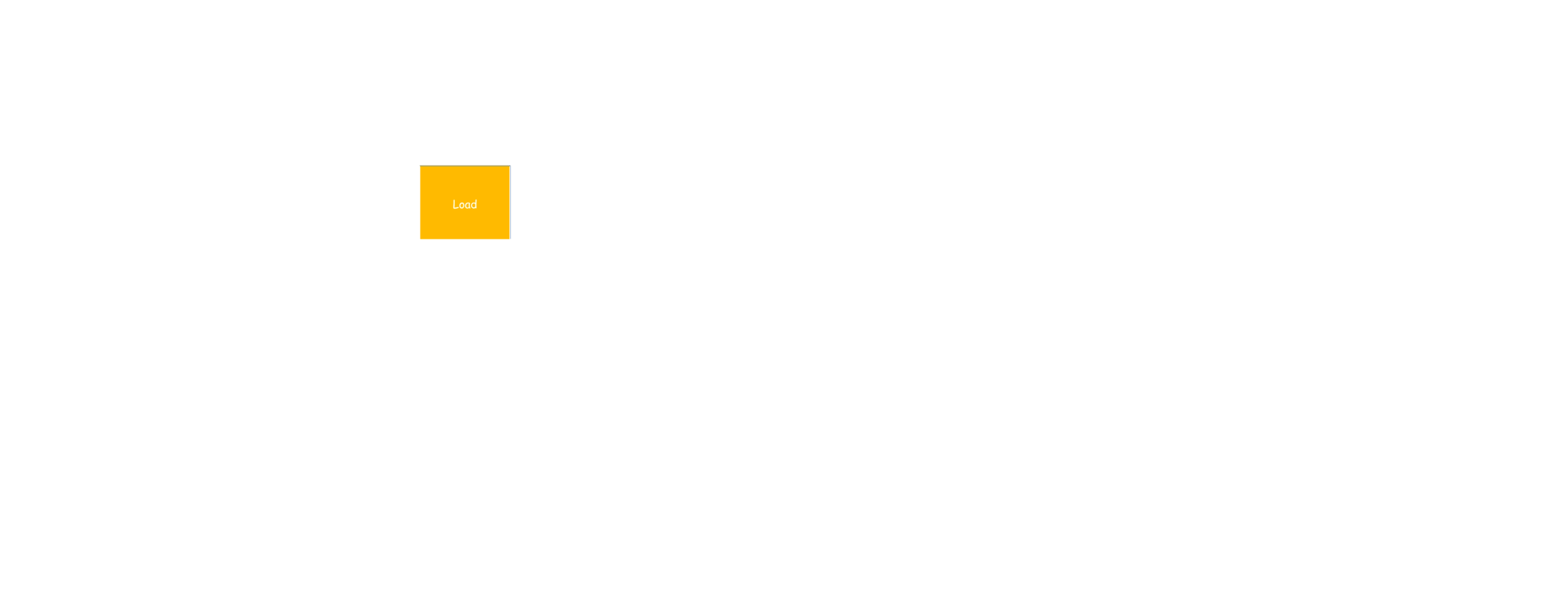 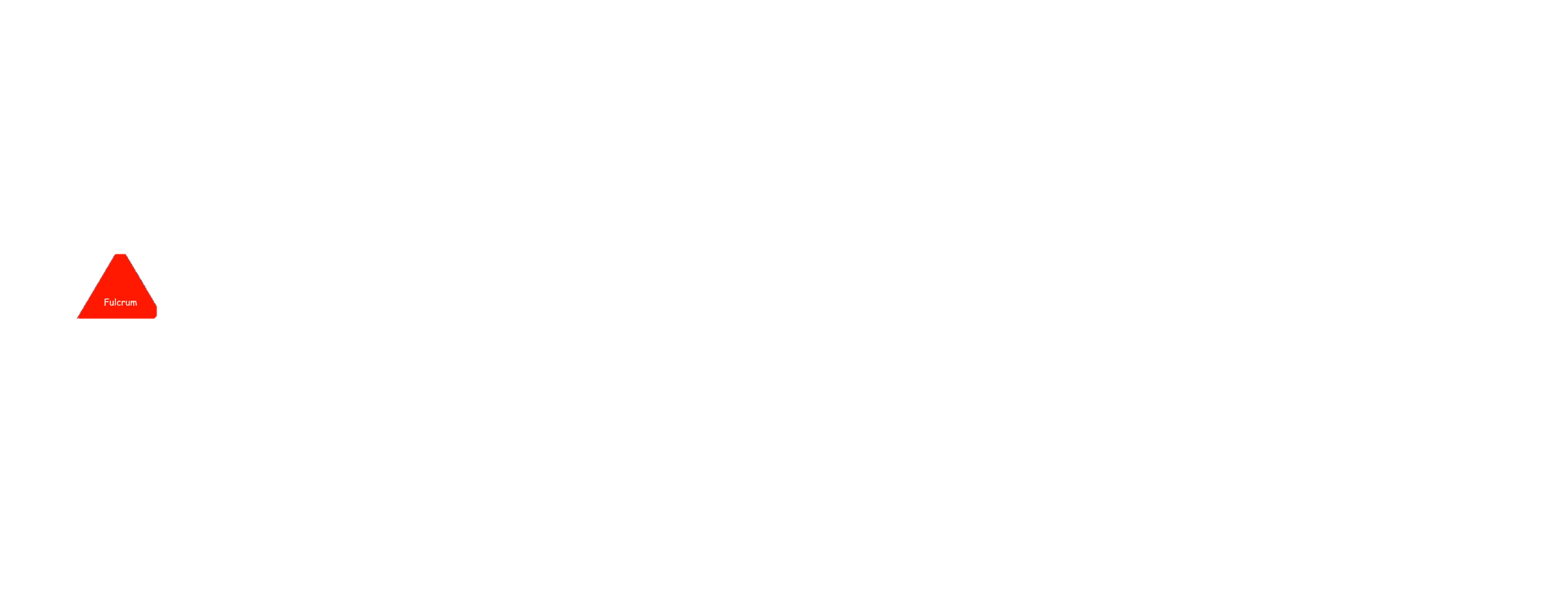